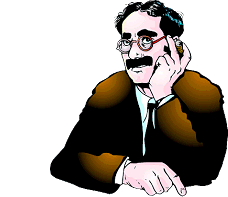 Fra strategi til praksis
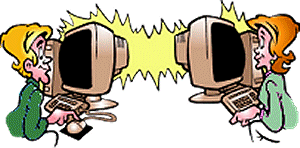 15-06-2011
1
Agenda
Hvor står vi i dag - FELS
Tilbageblik
Filosofi
Udfordringer
Erfaringer
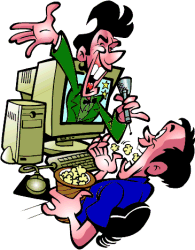 15-06-2011
2
Hvor står vi i dag?
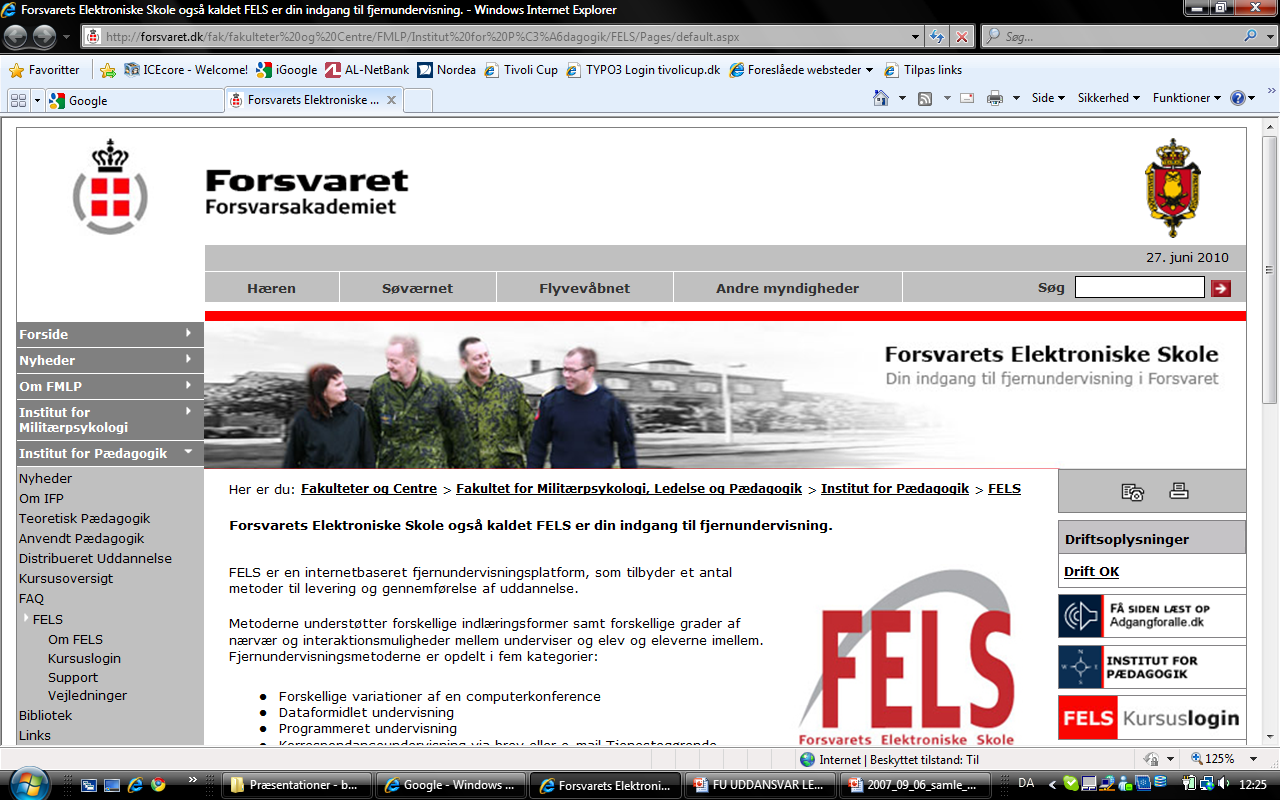 15-06-2011
3
Tilbageblik
Fjernundervisning
 Forsvarets brevskole
 Programmeret undervisning

 ”Strøm på”
 Programmeret undervisning
 Dataformidlet undervisning (CBT)
 Kollaborativ læring

 Net
 Internettet
 FIIN
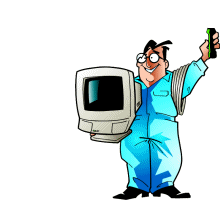 15-06-2011
4
Filosofi
PPT  FU
Pædagogik før teknik
”Den faglige trekant”
In house produktion
Fagansvarlige
Pædagog
Programmør
15-06-2011
5
Udfordringer
Vi ved ikke noget om det vi laver kurser i !

Traditionen

Tiden
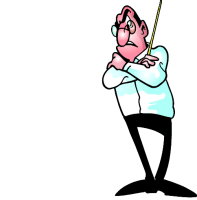 15-06-2011
6
Erfaringer
TTT
ROI
Traditionel undervisnings og uddannelses paradigme
Noget på hylderne
Mængde
Kvalitet
Behov
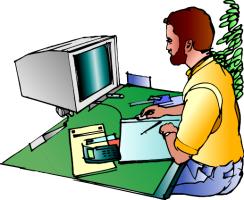 15-06-2011
7
Tak for nu
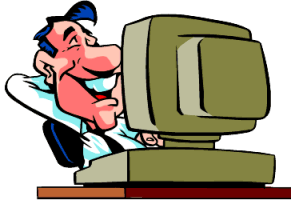 15-06-2011
8